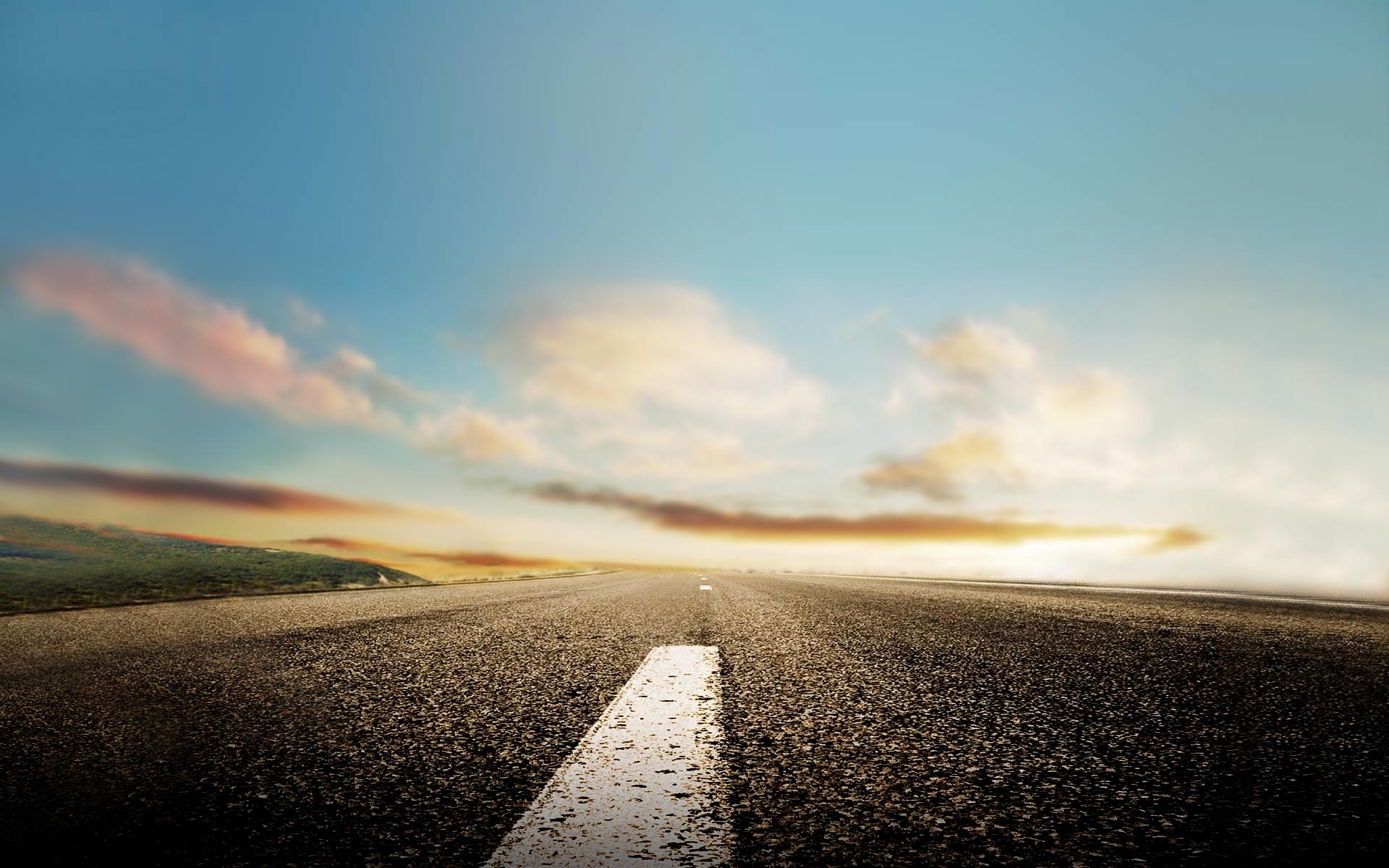 Moj odnos s roditeljima
Roditeljski sastanak 2b razreda -28.2.2013.
Razrednica: 
Dušanka Vergić, prof. soc. i dipl. knjiž.
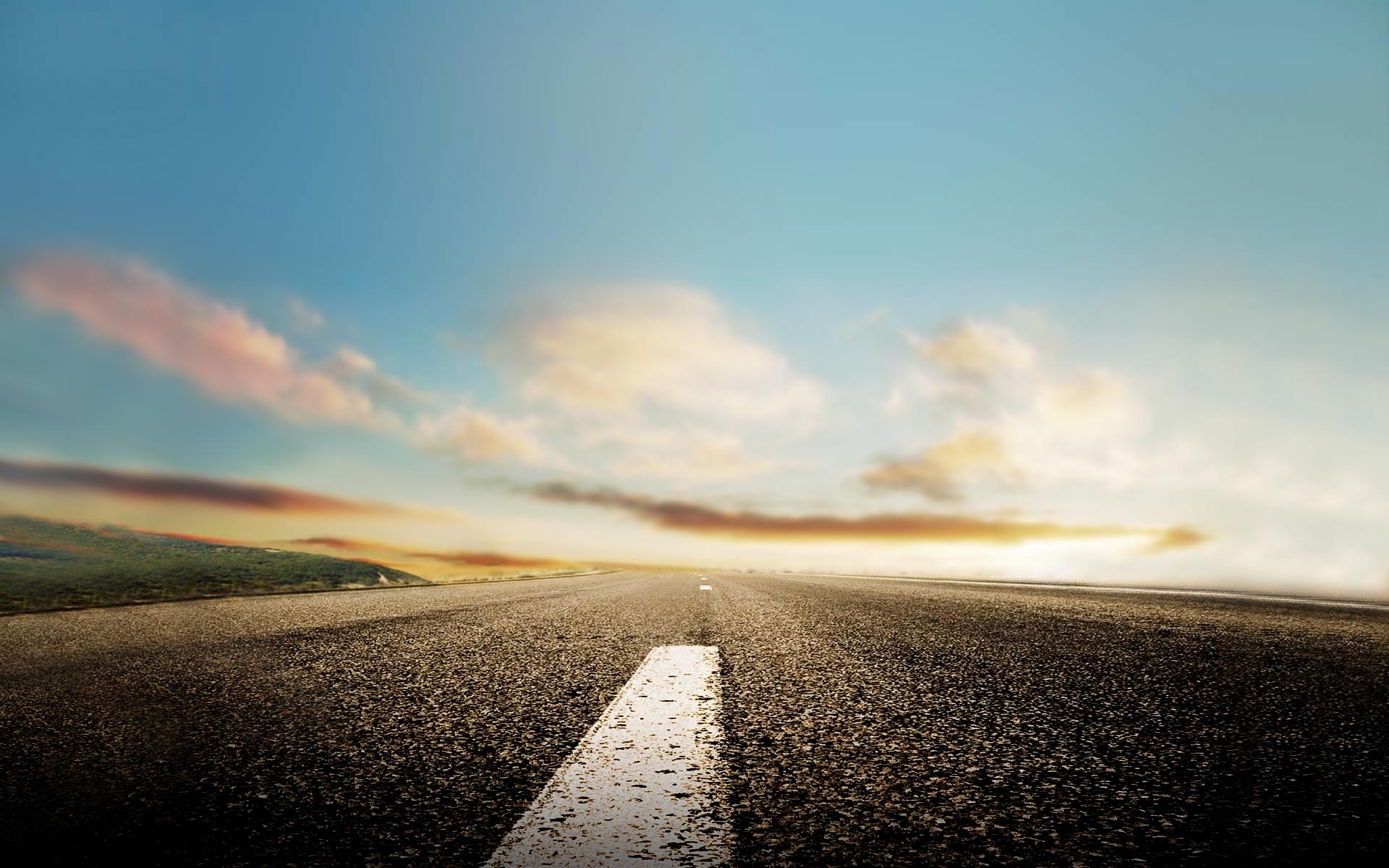 Koju ocjenu bi dao svom odnosu s roditeljima na ljestvici od 1 do 10?
Prosječna ocjena: 8
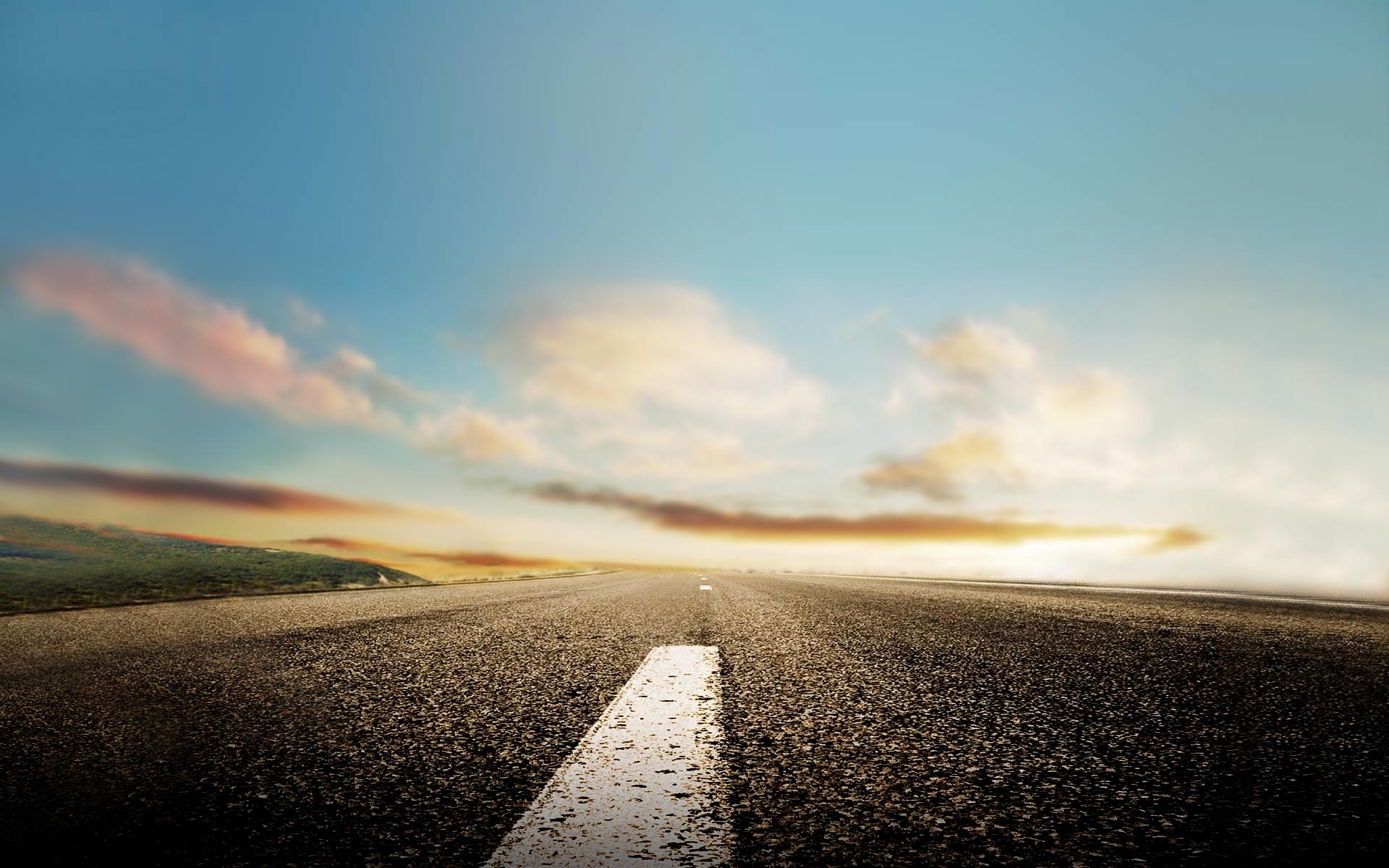 Misliš li da se tvoji roditelji dovoljno trude razumjeti te?
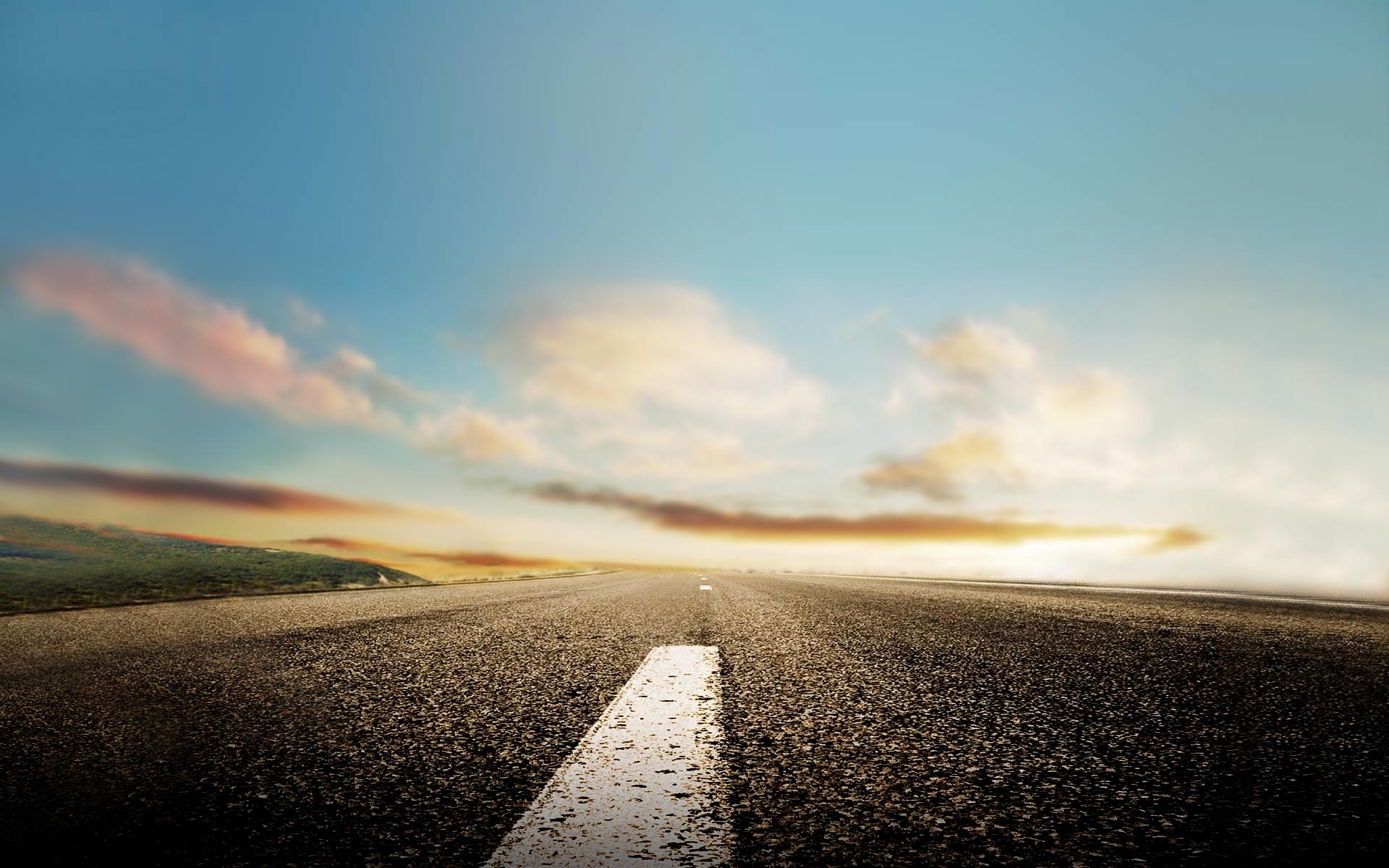 Trudiš li se ti razumjeti svoje roditelje?
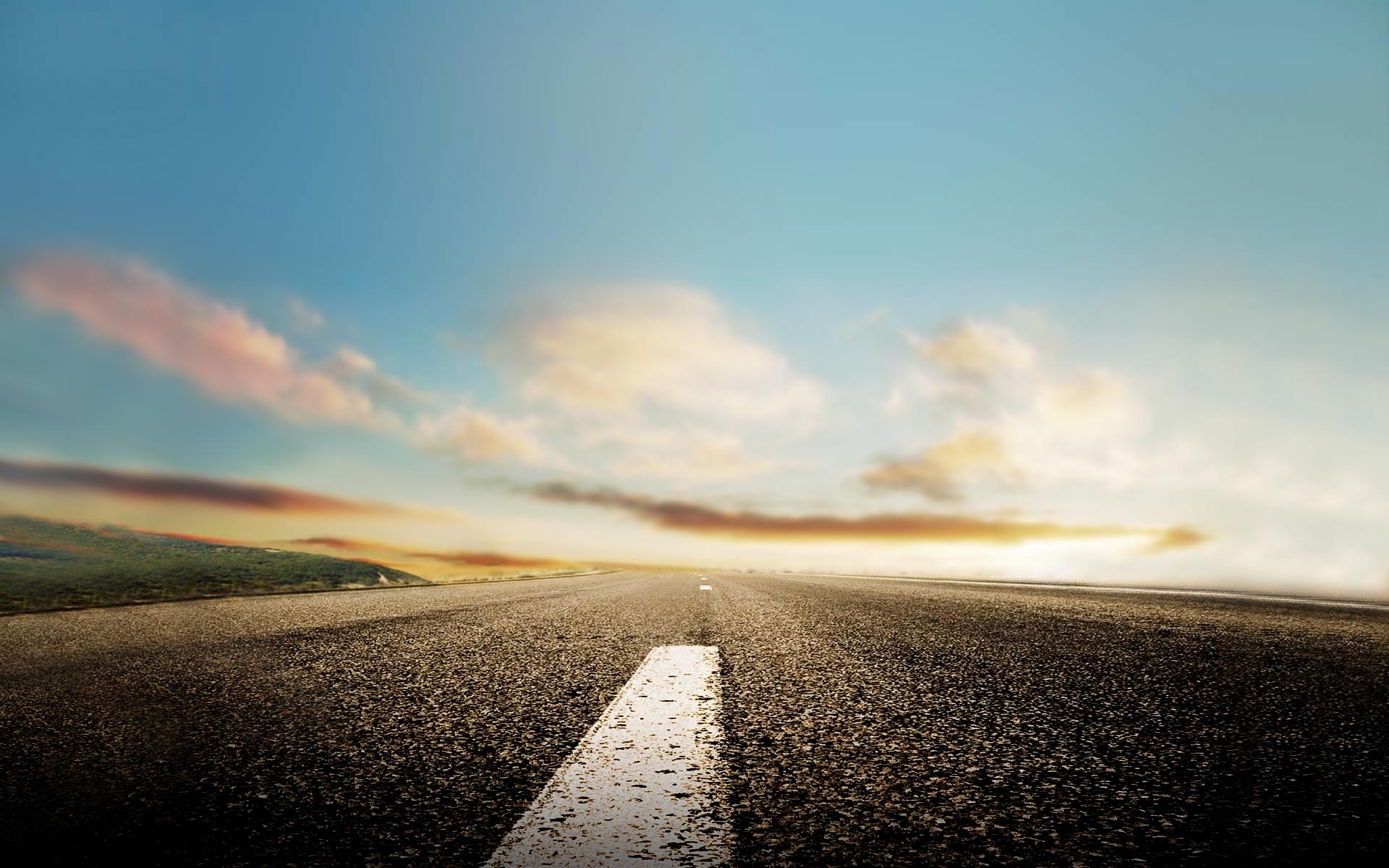 Razgovaraš li s roditeljima o svemu što ti se događa u životu?
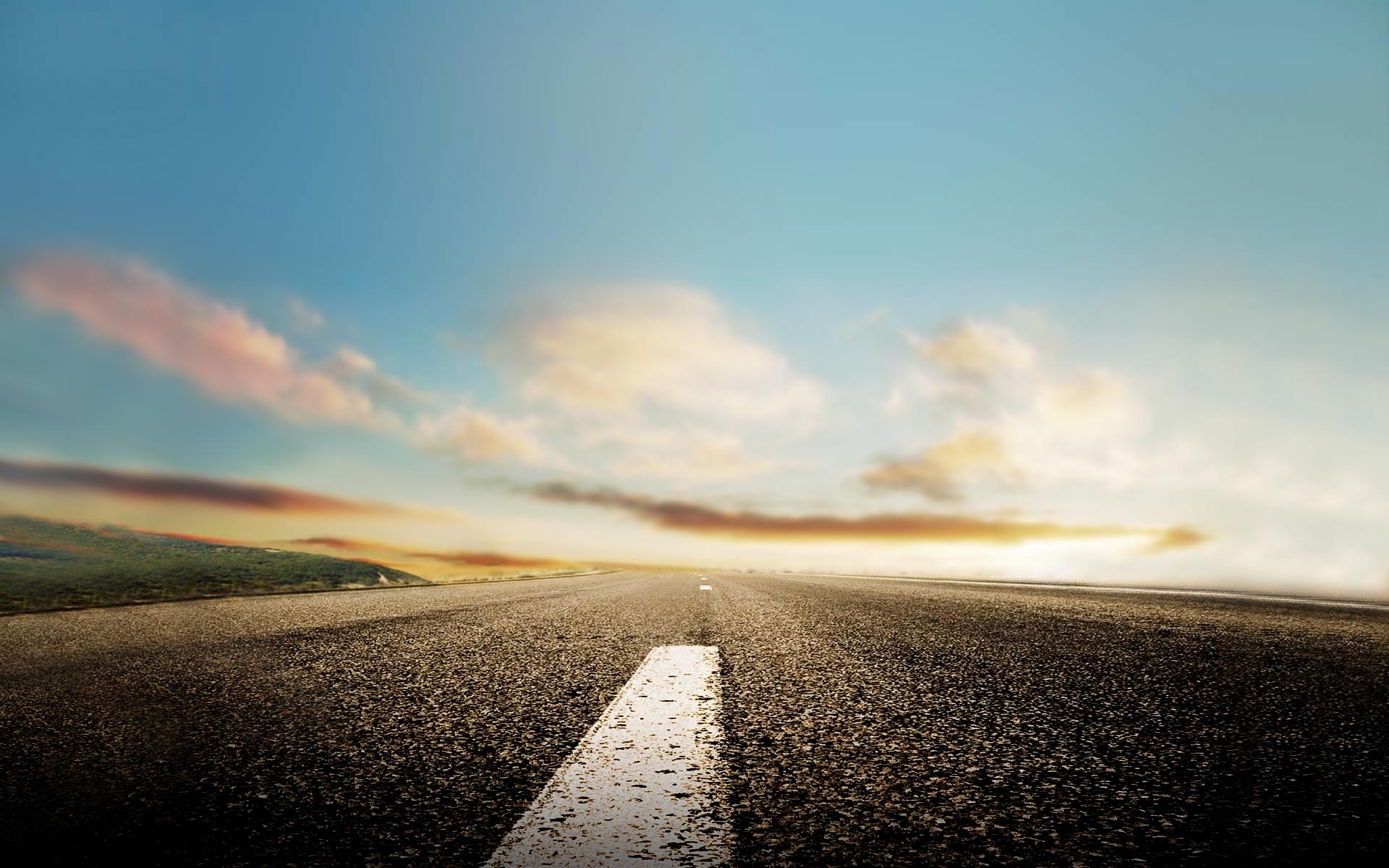 Govoriš li roditeljima istinu o svemu?
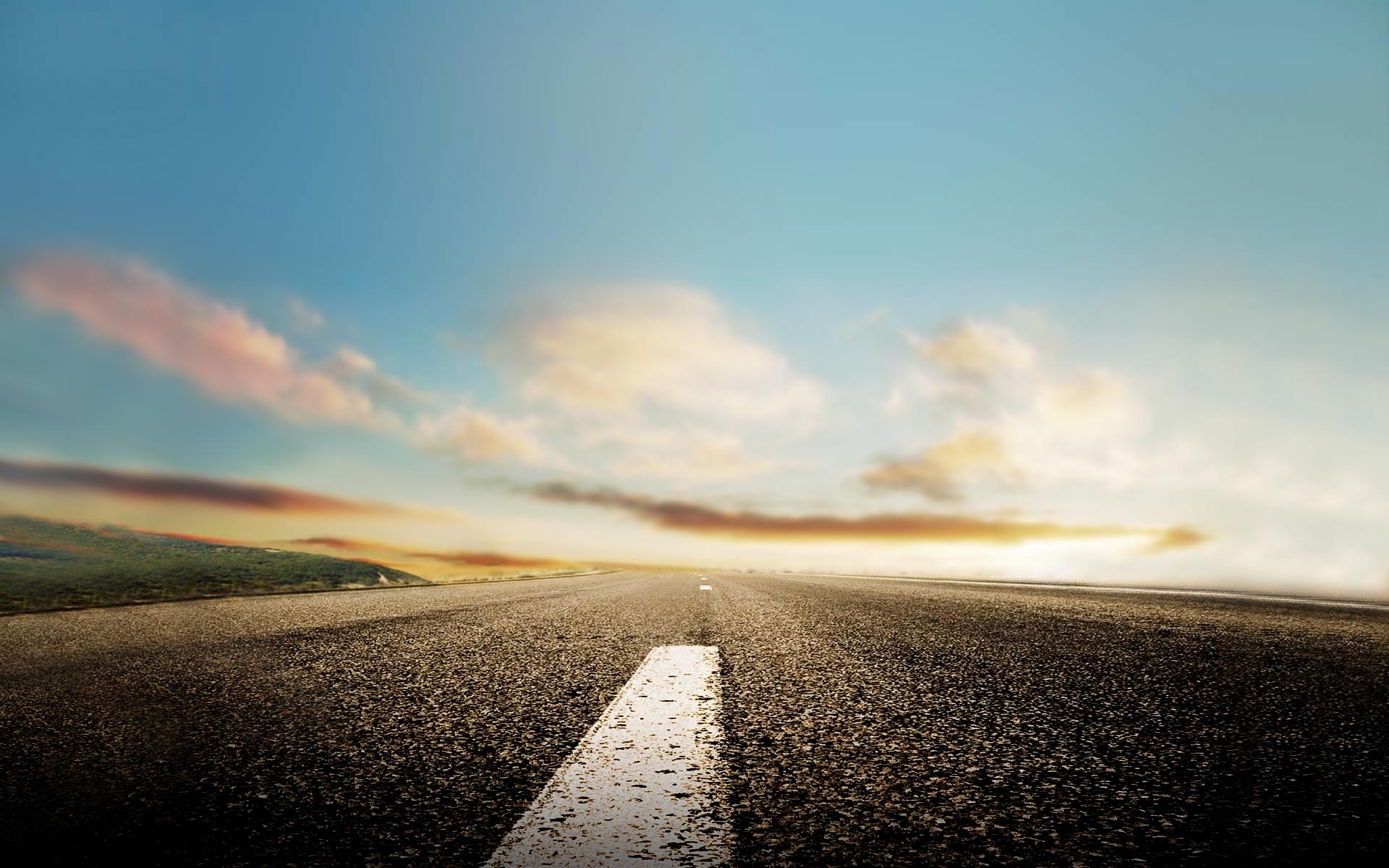 Misliš li da roditelji imaju dovoljno povjerenja u tebe?
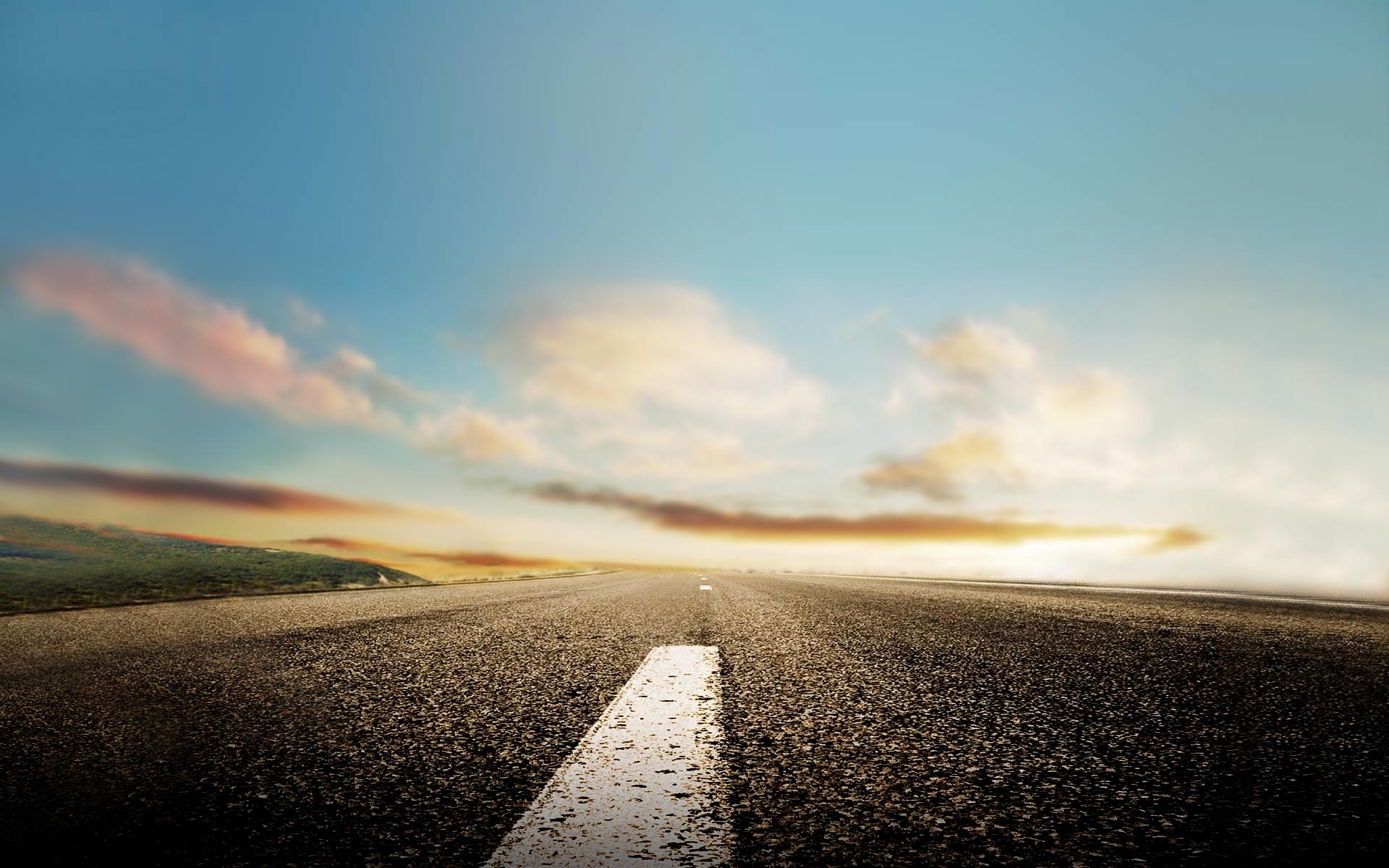 Misliš li da roditelji dovoljno poznaju pravog tebe?
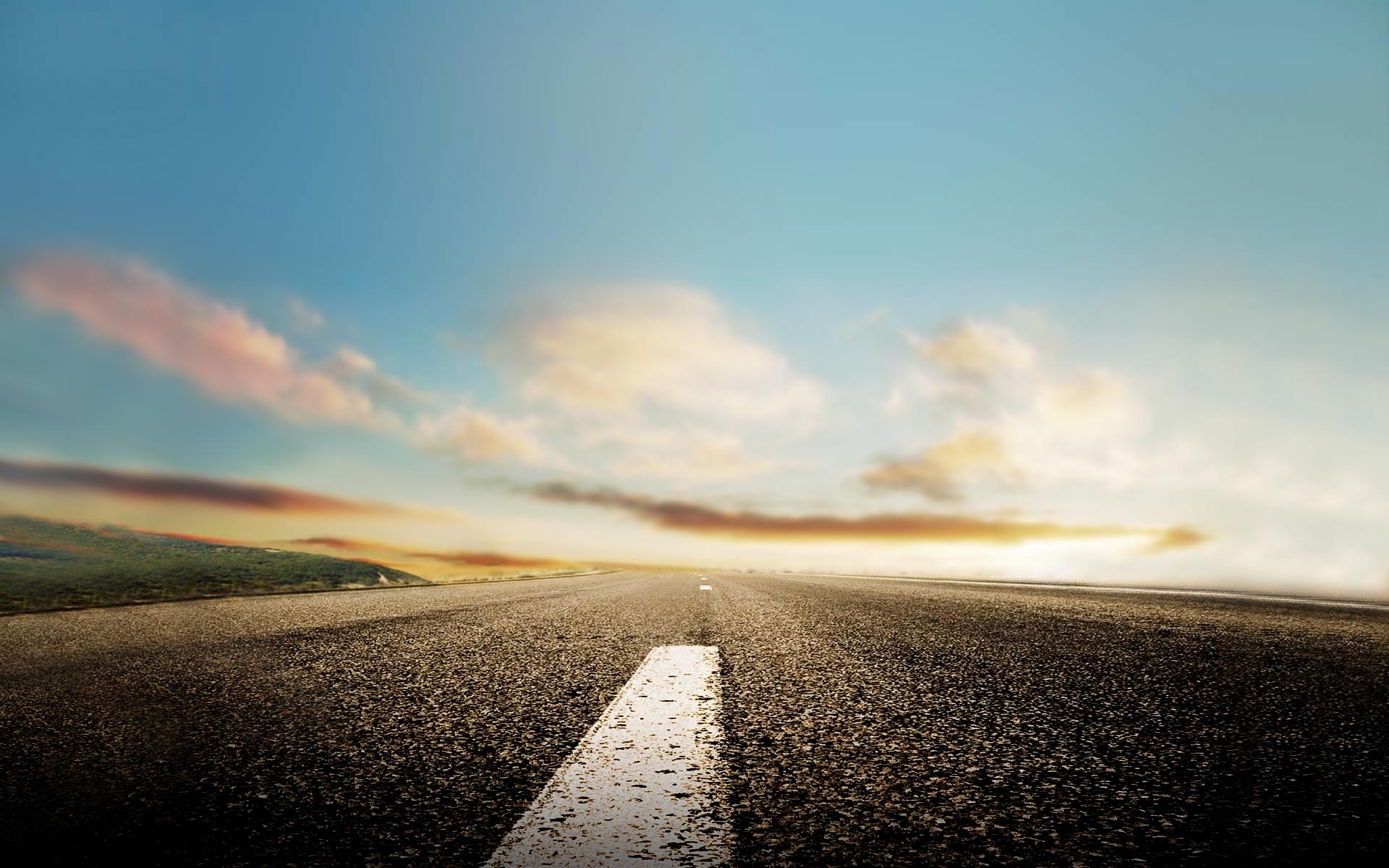 O čemu ne možeš razgovarati s roditeljima bez straha ili srama?
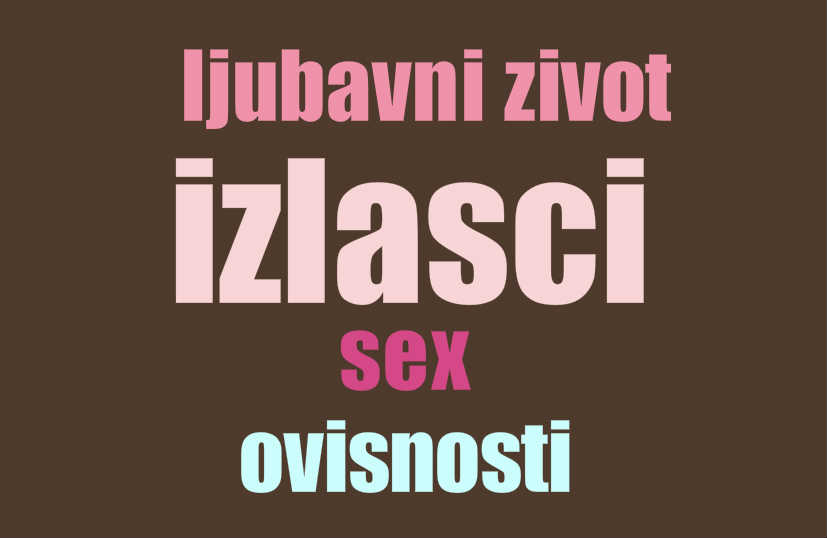 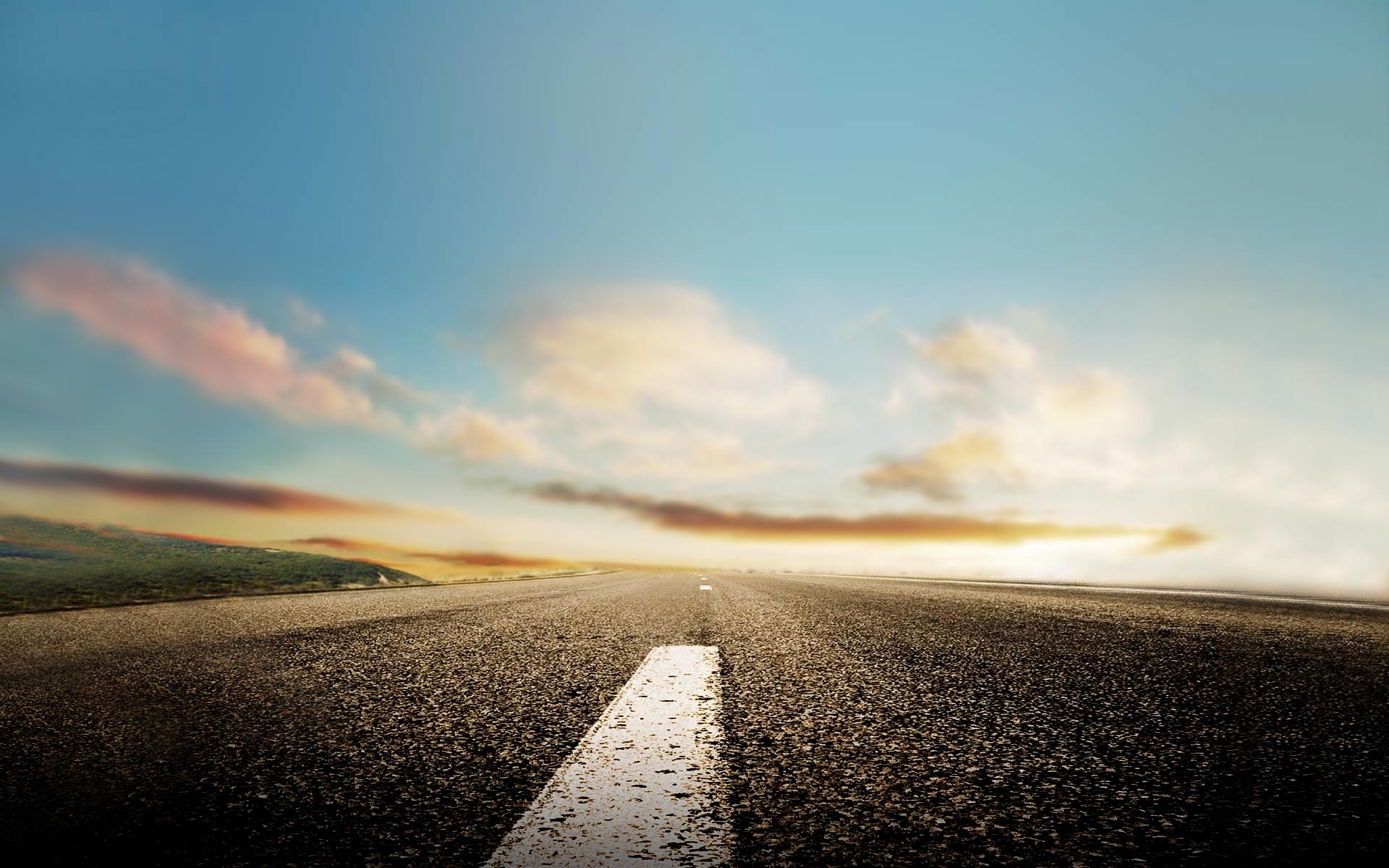 U čemu bi ti trebali više vjerovati?
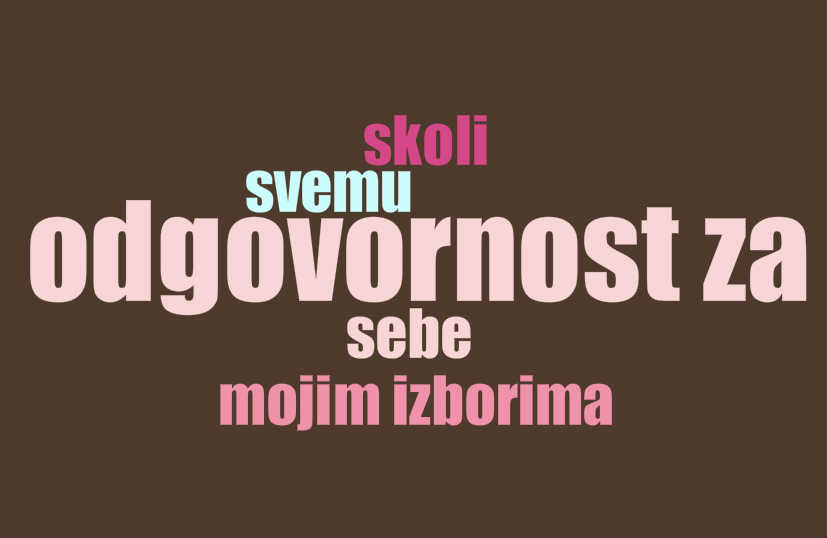 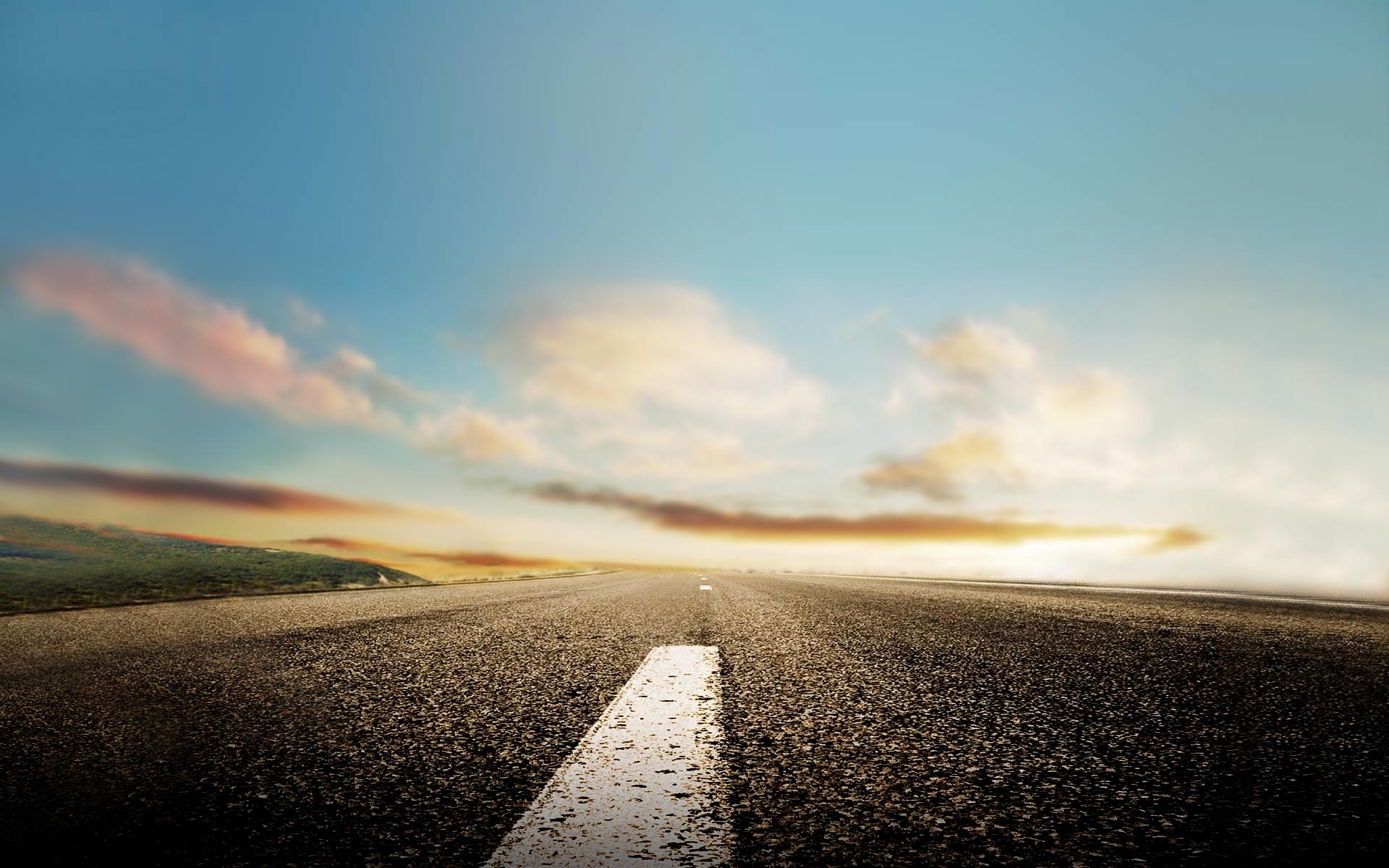 Zafrkavanje, nepovjerenje,zaštitnički odnos,postavljanje uvjeta, nerazumijevanje, staromodnost
Što te najviše smeta u tvom odnosu s roditeljima?
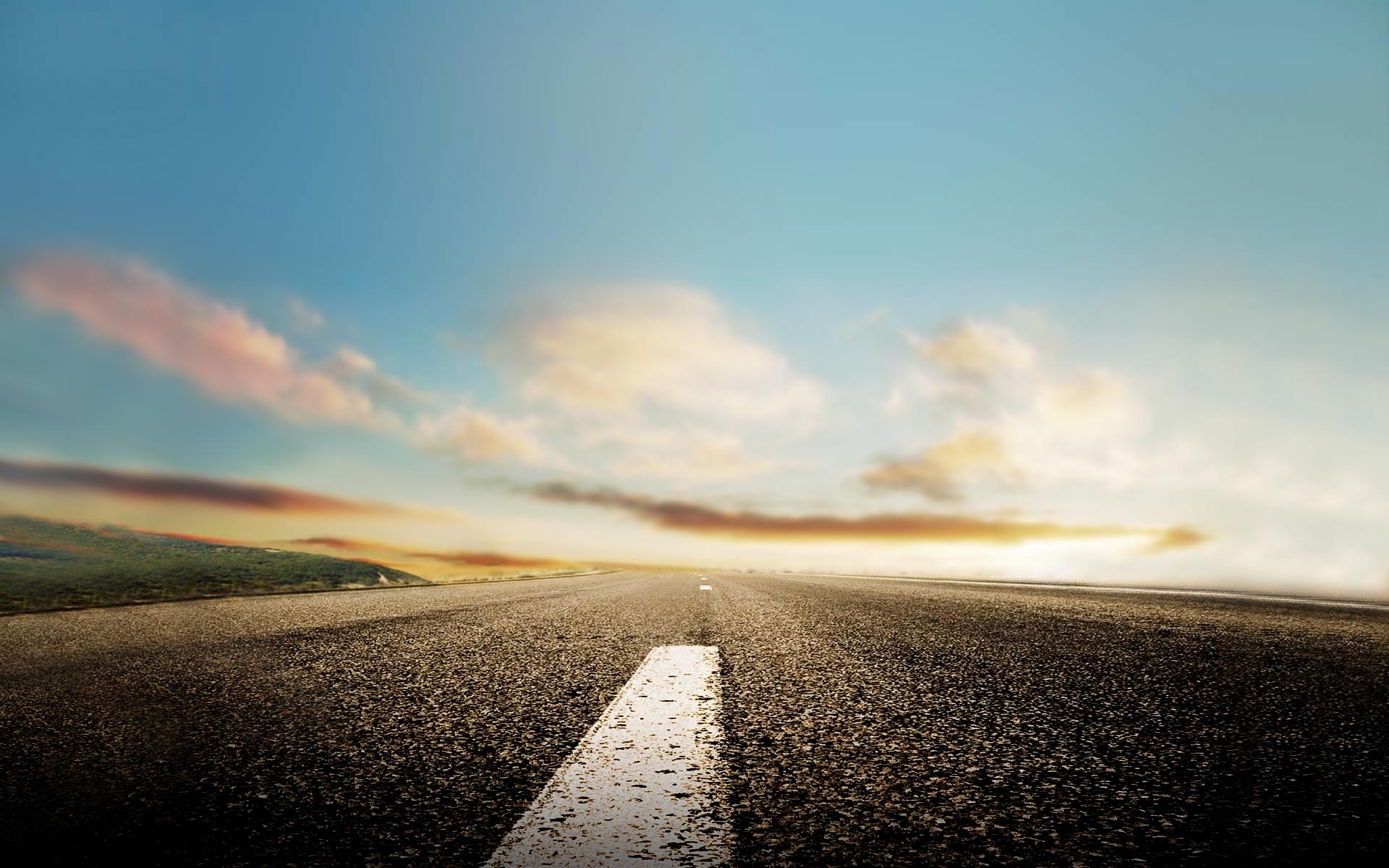 Naglost, živčanost, tvrdoglavost, brzopletost, pretjerana brižnost, pametovanje, znatiželja, zanovijetanje, prigovaranje
Koju osobinu svojih roditelja najmanje voliš?
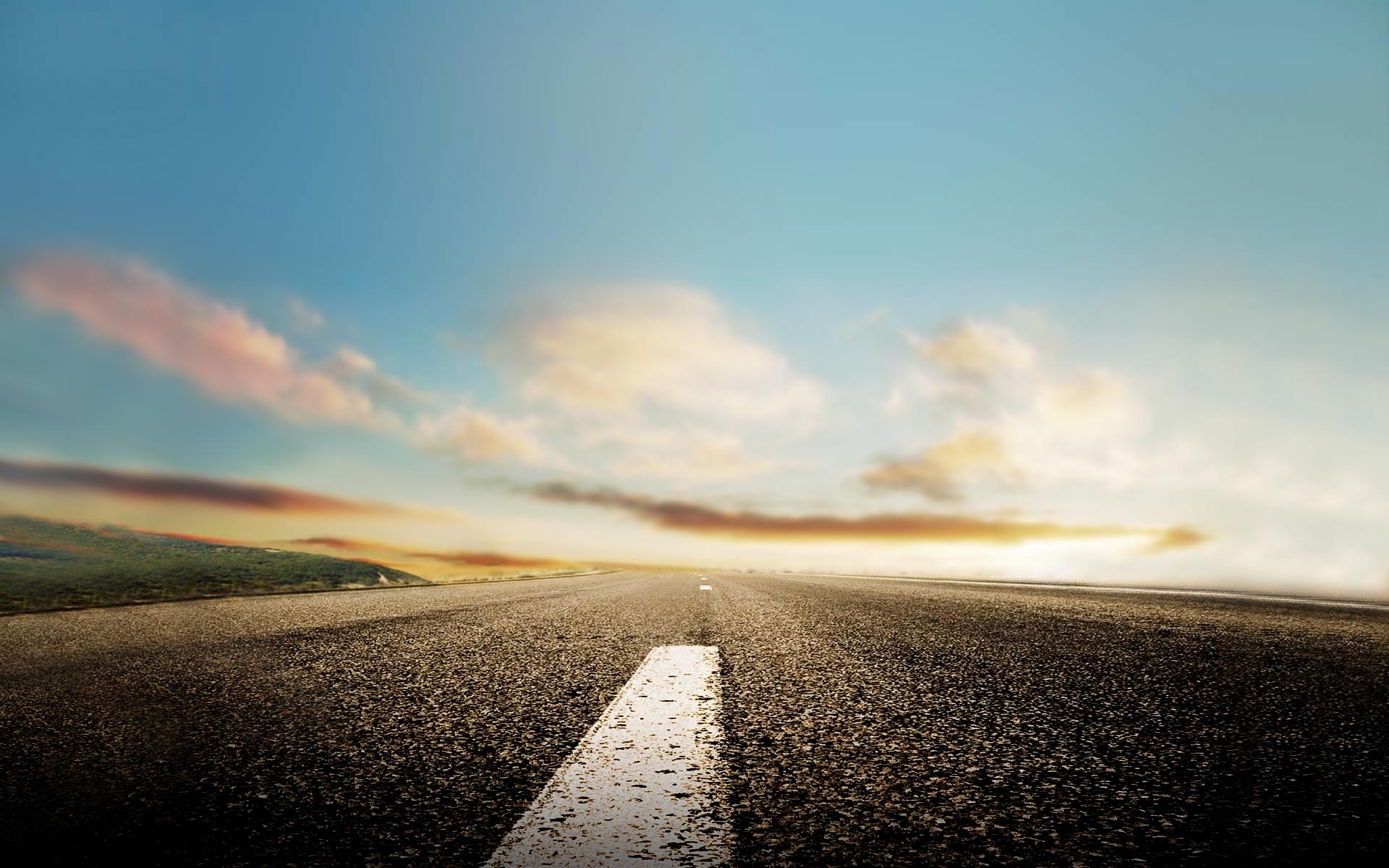 Brižnost, nježnost, povjerenje, šaljivost, poštenje, razumijevanje, pomaganje i darežljivost, dobrota, dragi su, ljubav,duhovitost, kuhanje
Koju osobinu svojih roditelja najviše voliš?
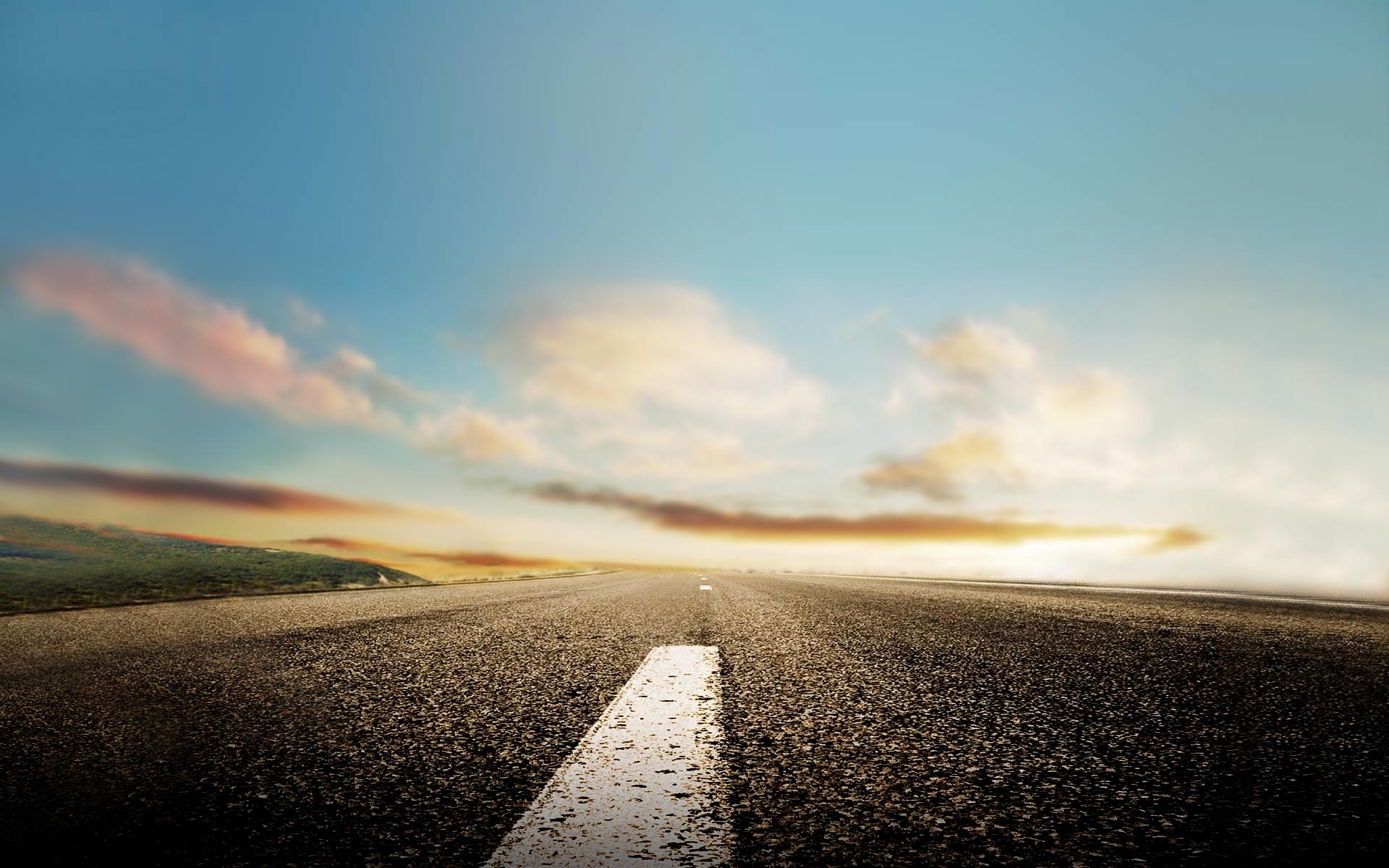 Uspjeh,istinu,dobre rezultate u školi,završetak fakulteta, povjerenje, poslušnost, savršeno dijete, previše, pristojnost, dobrotu,
Što misliš da tvoji roditelji od tebe očekuju?
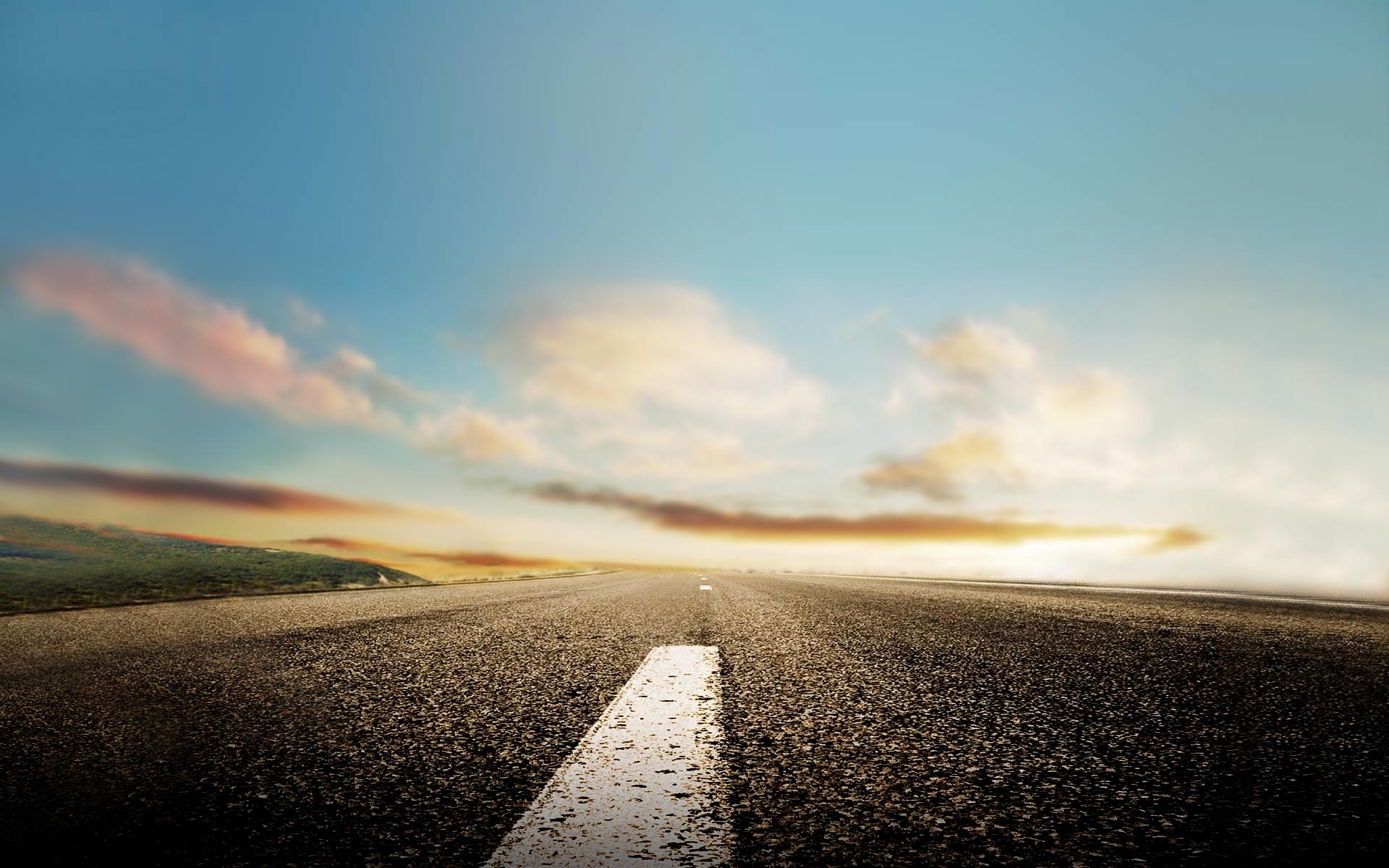 Pomoć,razumijevanje, povjerenje, bezuvjetnu ljubav, potporu,pravednost, popustljivost, novac
Što ti očekuješ od njih?
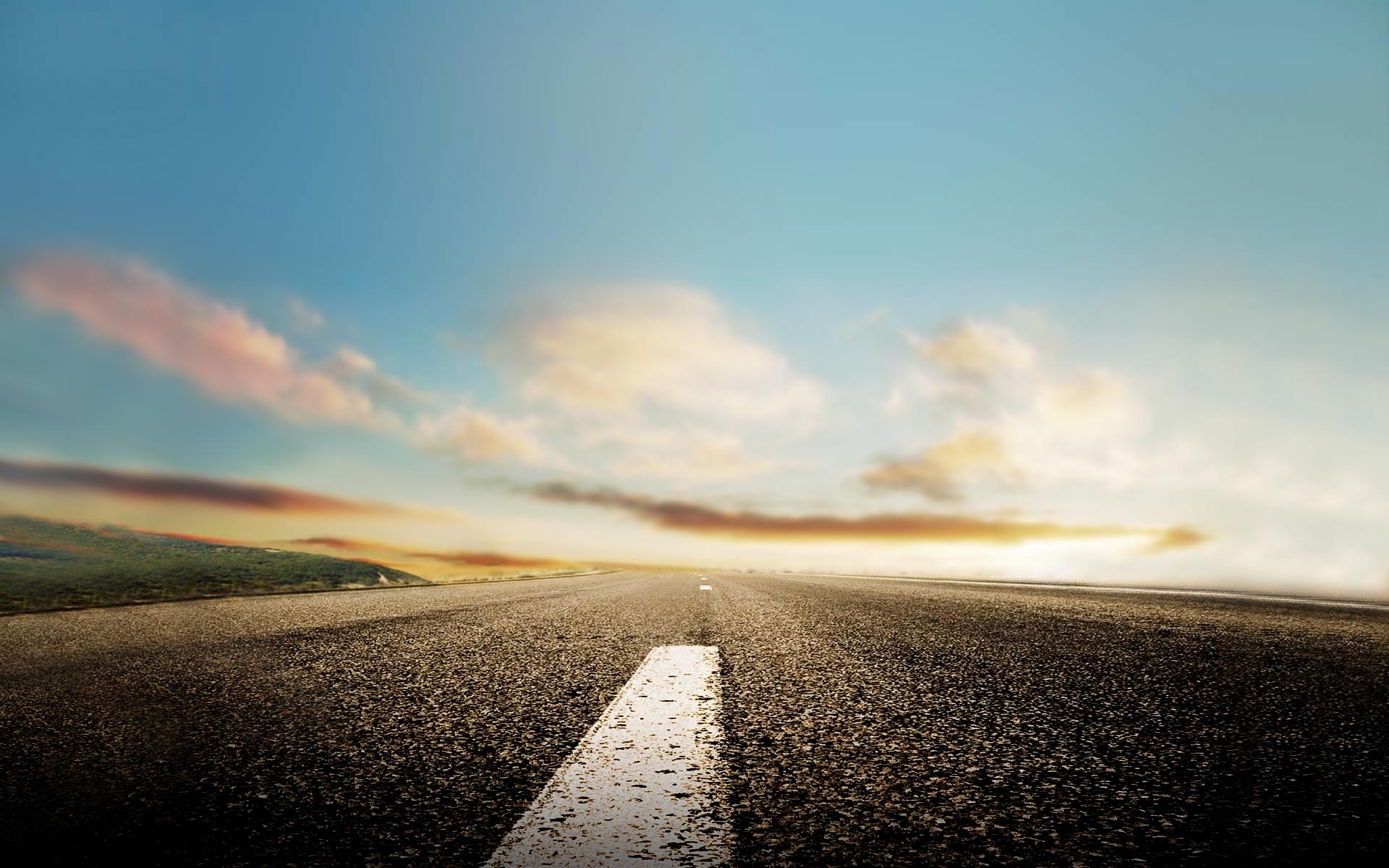 Provoditi više vremena zajedno, više razgovora, otvorenost, popustljivost, dozvoliti duže izlaske, povjerenje,    
trebao bih biti bolji
Što bi mogli oni učiniti da odnos postane bolji?
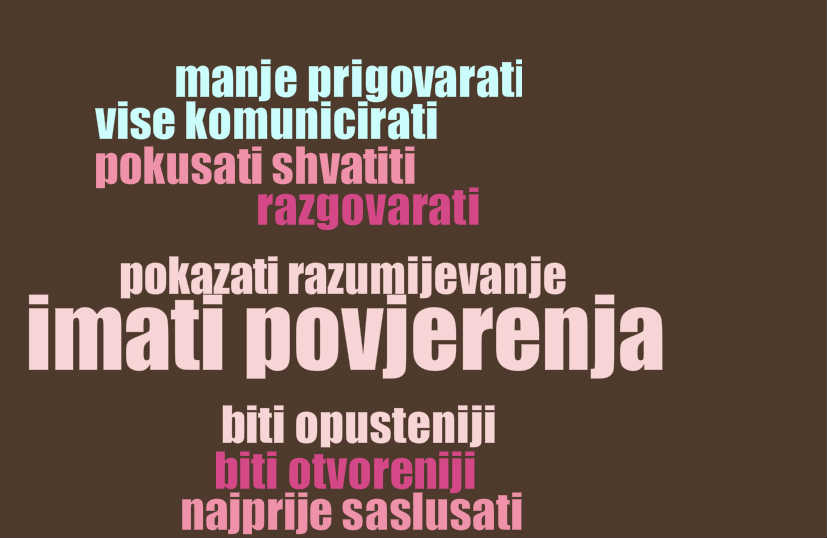 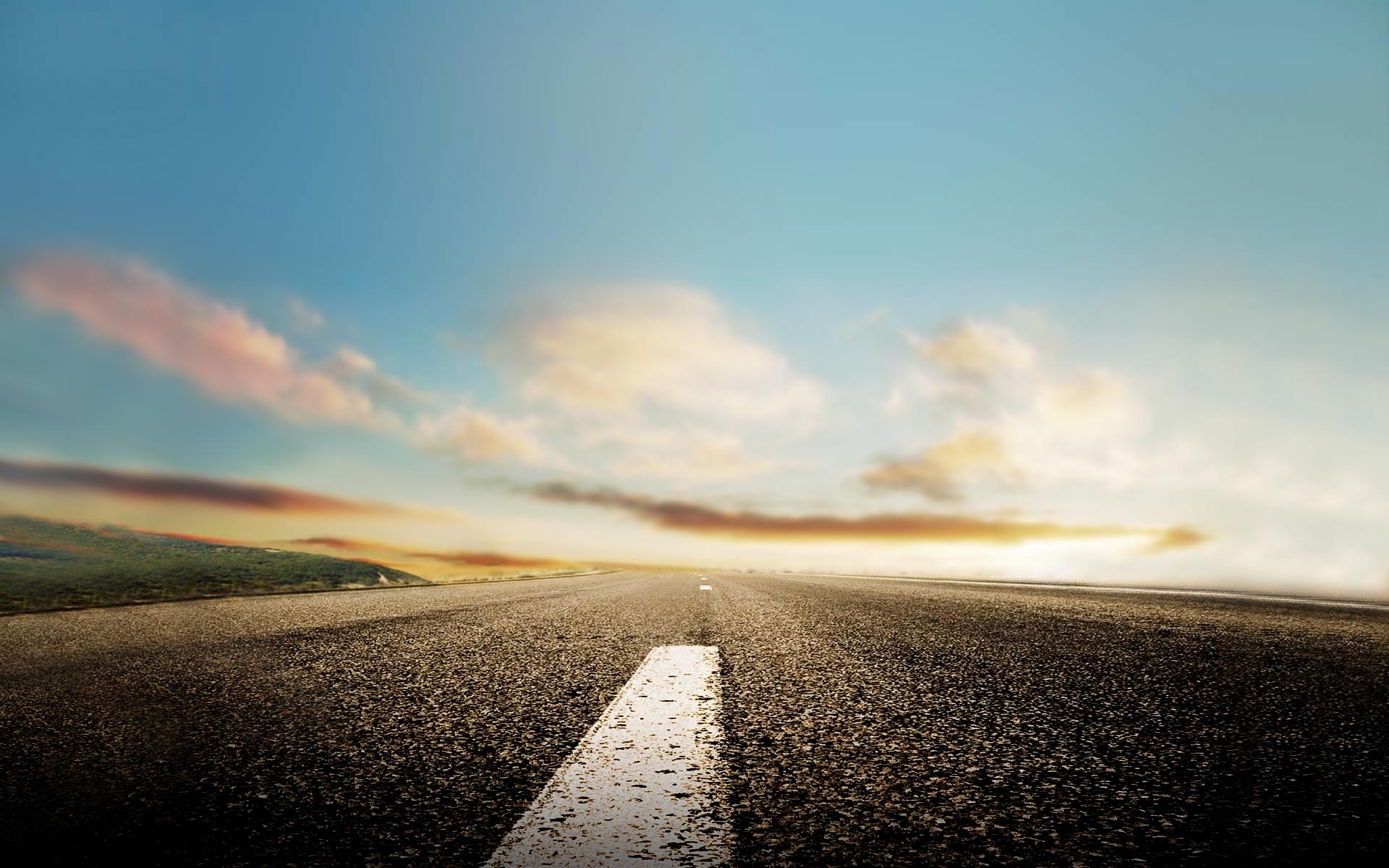 Više ih razumjeti, više ih slušati, trebali bi biti blaži, biti bolji u školi, provoditi više vremena zajedno, više razgovora
Što bi mogao ti učiniti da odnos postane bolji?
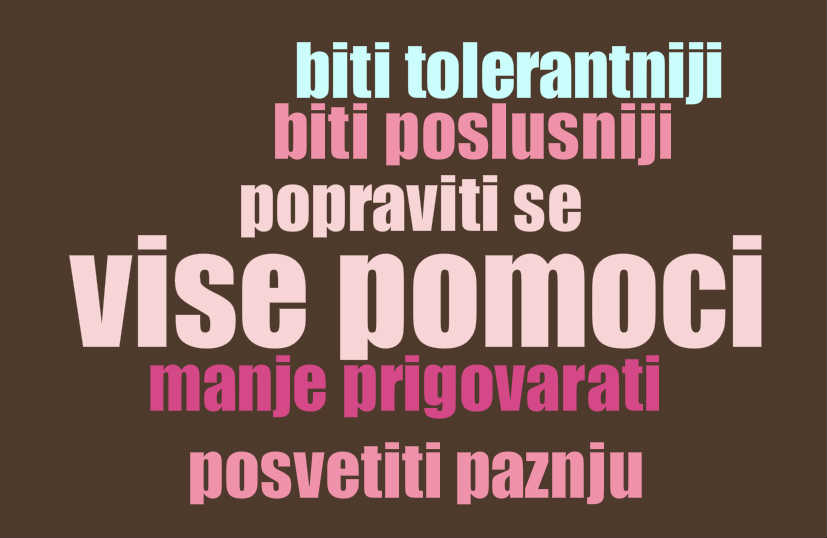